Political, Social, Economic, and TechnologicalFactors of Innovation
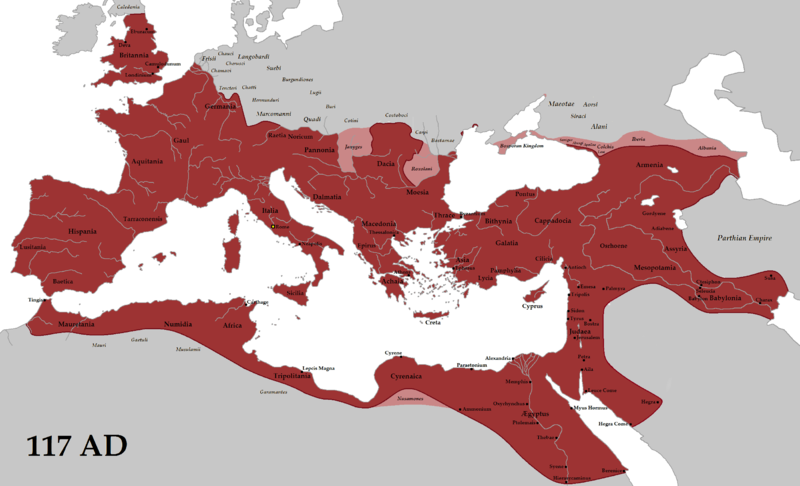 100AD, Roman Empire
[Speaker Notes: I’ve focused on the things that were relatively new or changing. What was the innovation? Christianity as envisioned by Paul of Tarsus.]
1945
[Speaker Notes: .]